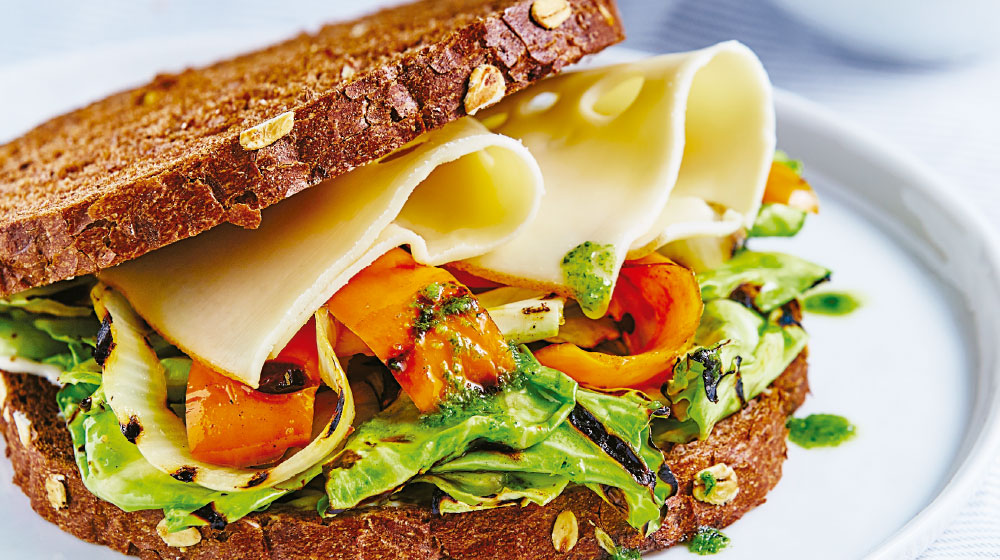 1
2
3
4
5
6
7
8
9
SANDWICH
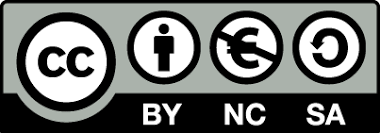 [Speaker Notes: Click on a numbered square to make the square disappear.
Click on the image to reveal it. All the squares will disappear.]
1
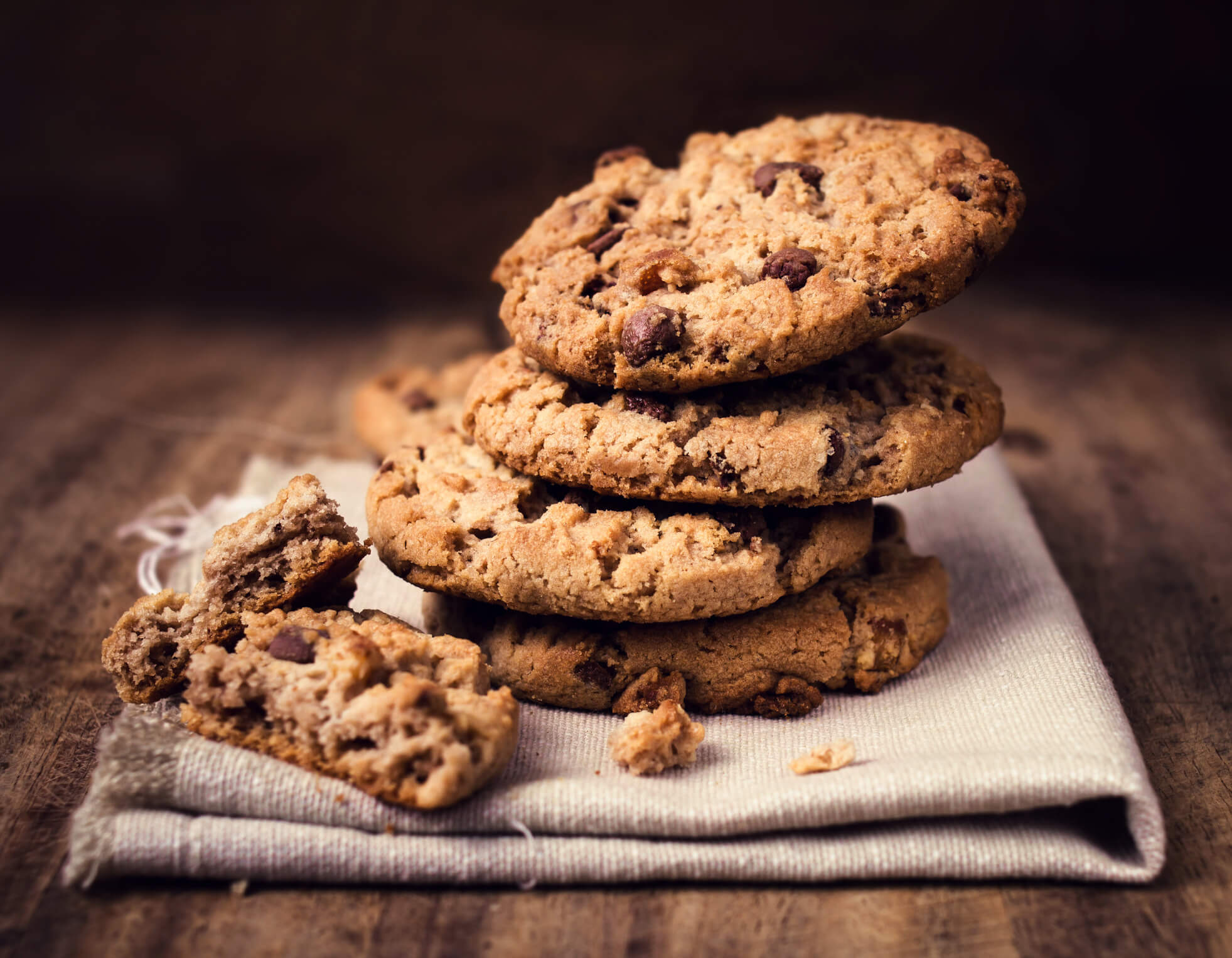 2
3
COOKIE
4
5
6
7
8
9
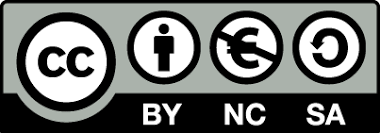 [Speaker Notes: Click on a numbered square to make the square disappear.
Click on the image to reveal it. All the squares will disappear.]
1
2
3
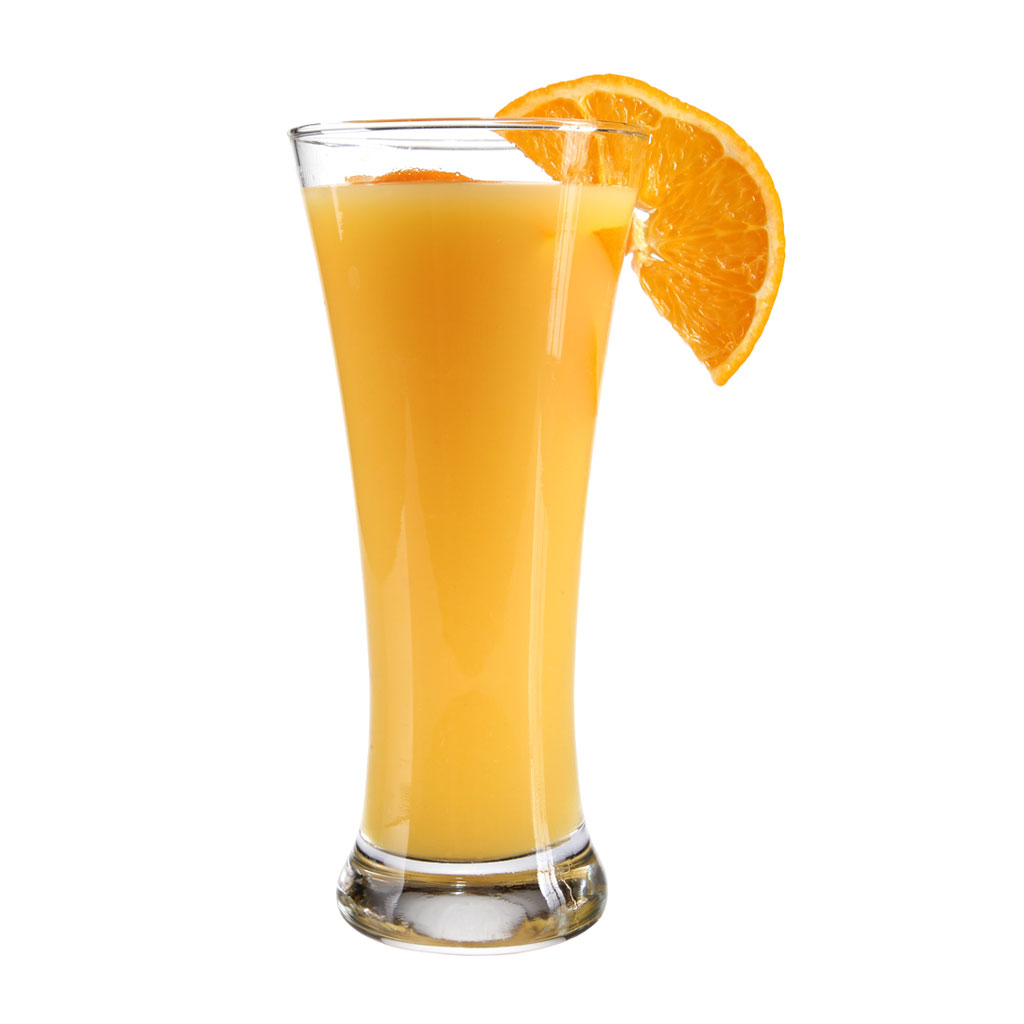 JUICE
4
5
6
7
8
9
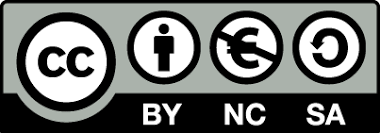 [Speaker Notes: Click on a numbered square to make the square disappear.
Click on the image to reveal it. All the squares will disappear.]
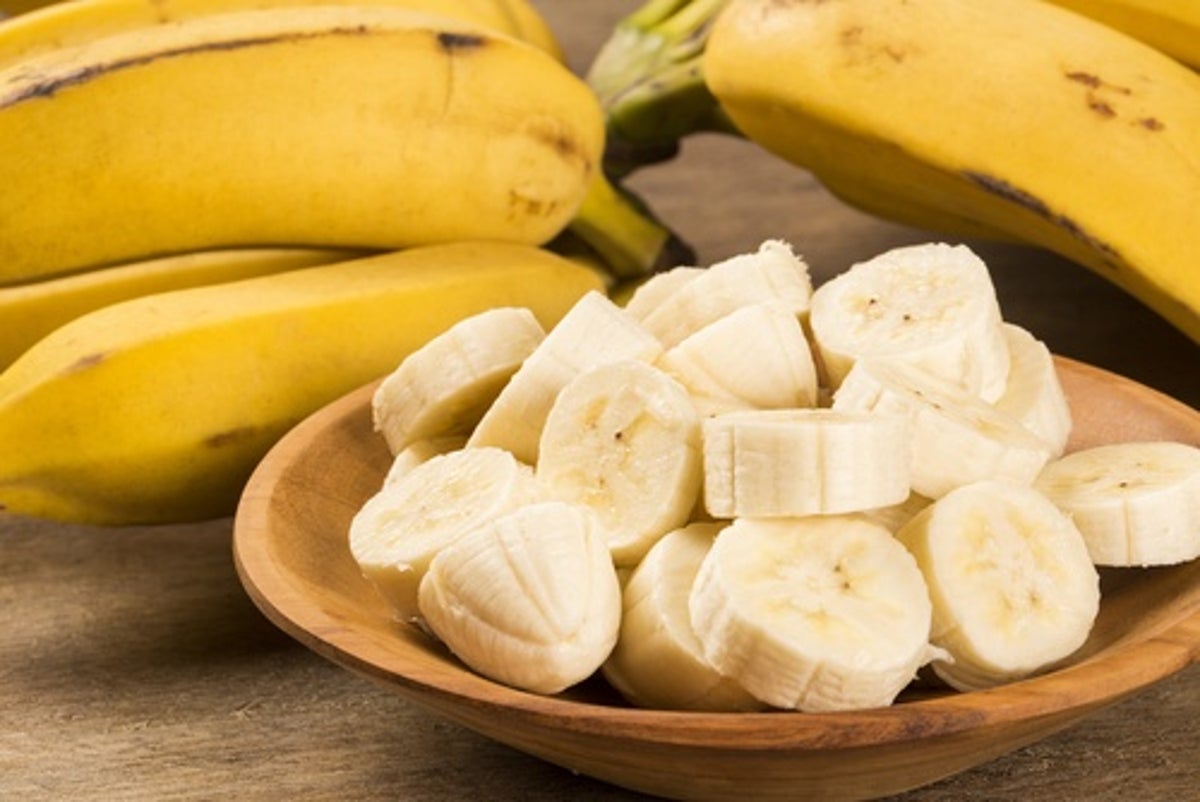 1
2
3
BANANA
4
5
6
7
8
9
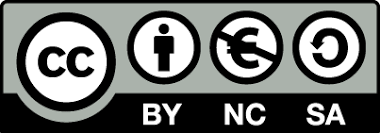 [Speaker Notes: Click on a numbered square to make the square disappear.
Click on the image to reveal it. All the squares will disappear.]
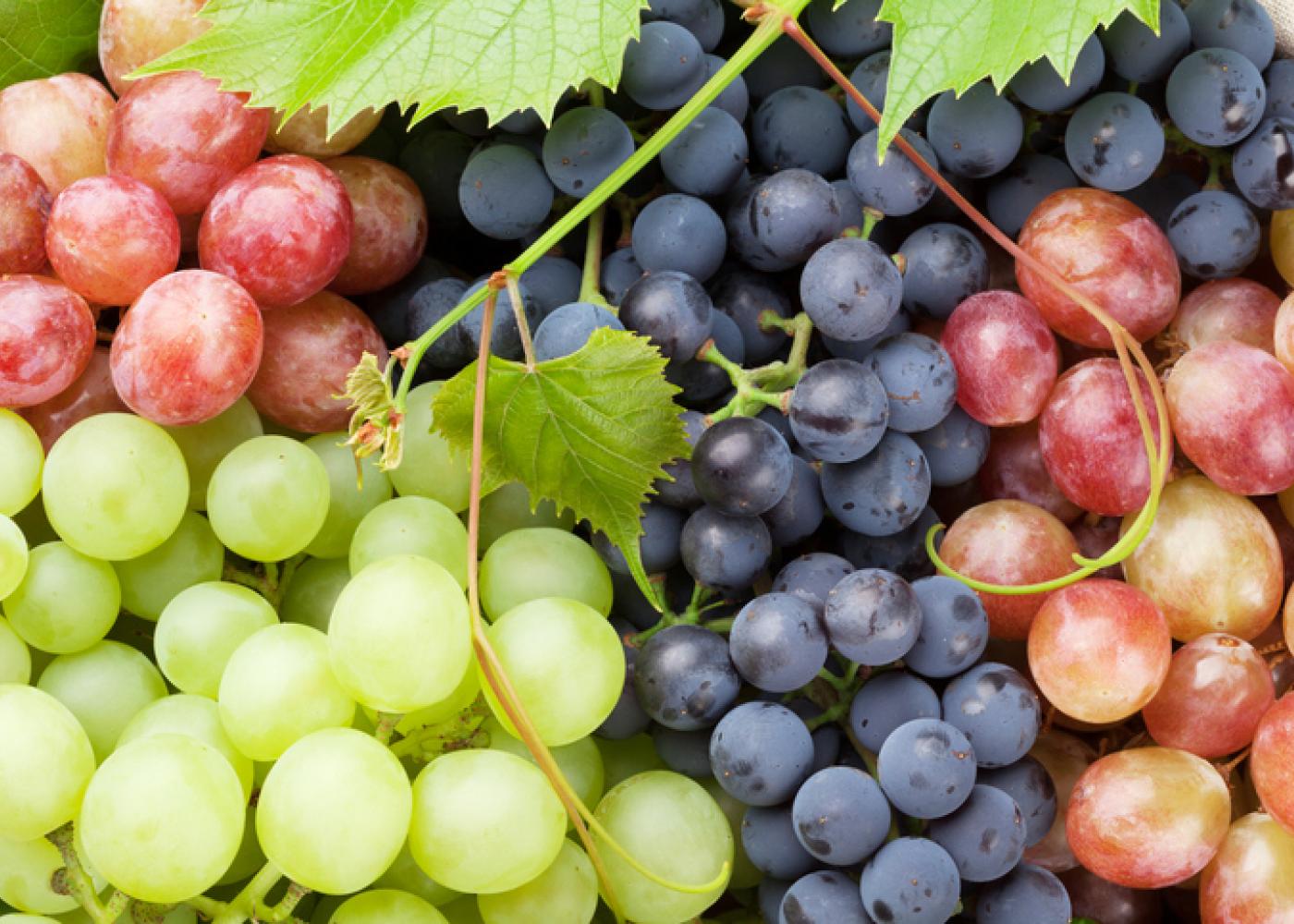 1
2
3
GRAPES
4
5
6
GRAPES
7
8
9
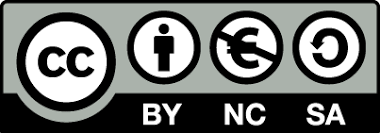 [Speaker Notes: Click on a numbered square to make the square disappear.
Click on the image to reveal it. All the squares will disappear.]
1
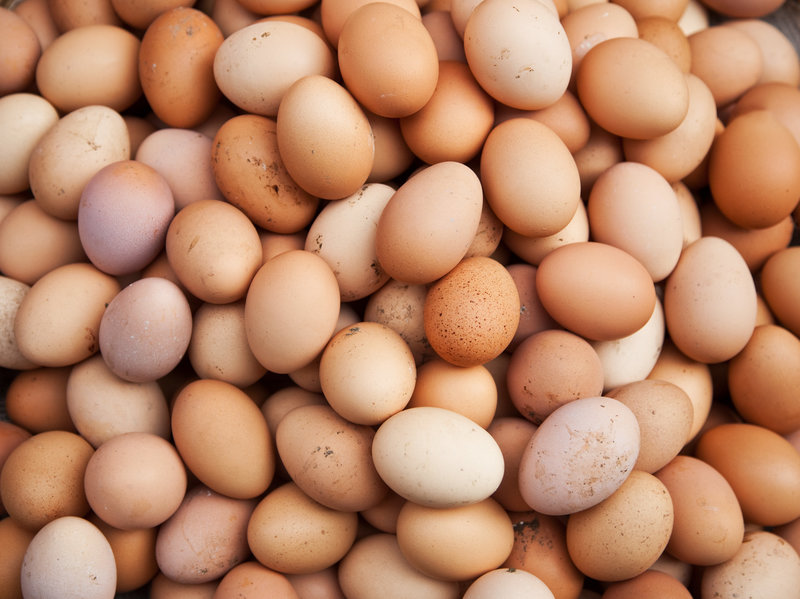 2
3
4
EGGS
5
6
7
8
9
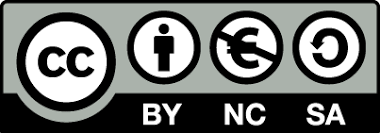 [Speaker Notes: Click on a numbered square to make the square disappear.
Click on the image to reveal it. All the squares will disappear.]
1
2
3
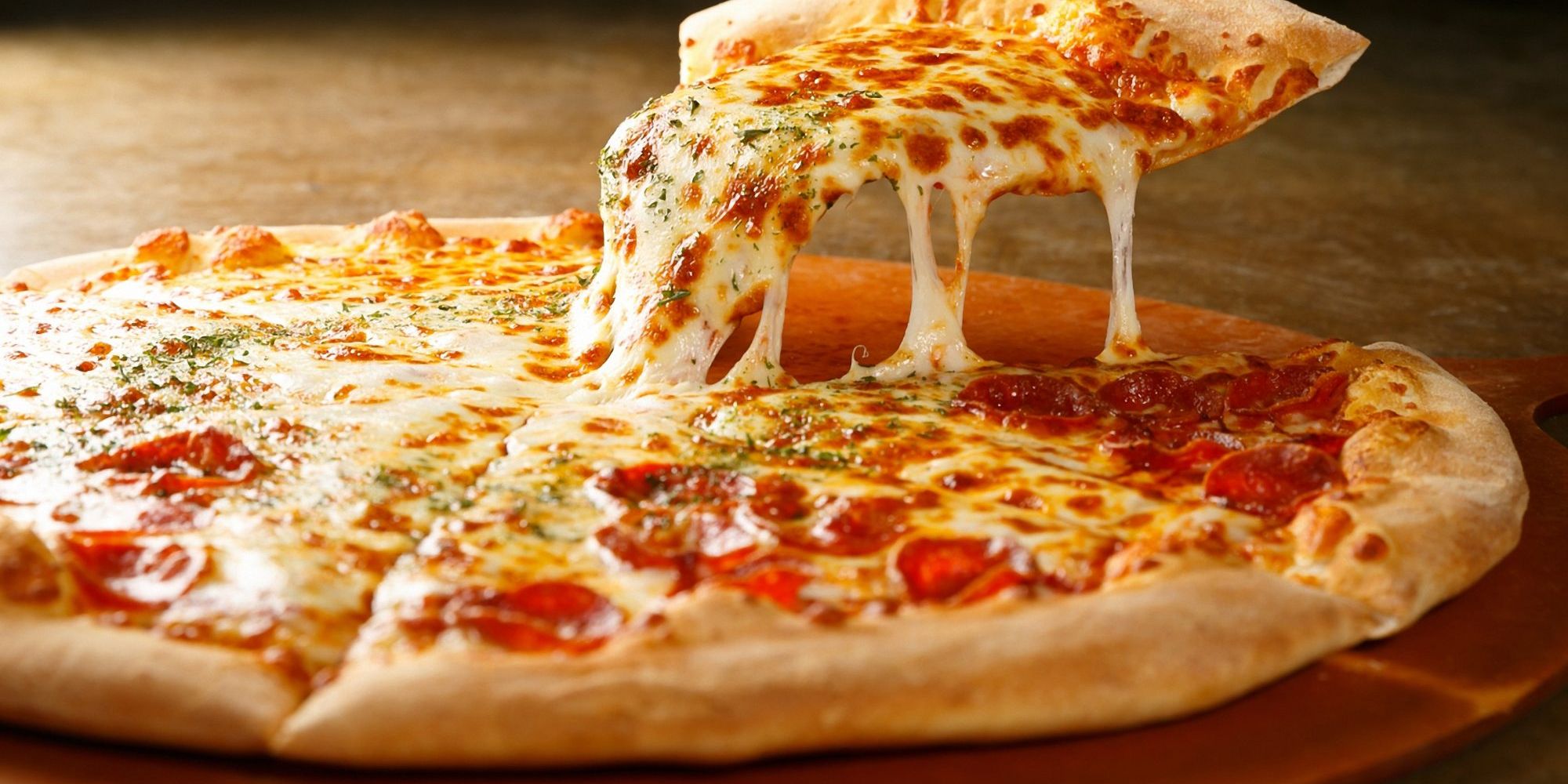 PIZZA
4
5
6
7
8
9
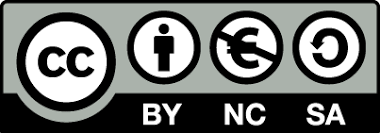 [Speaker Notes: Click on a numbered square to make the square disappear.
Click on the image to reveal it. All the squares will disappear.]
1
2
3
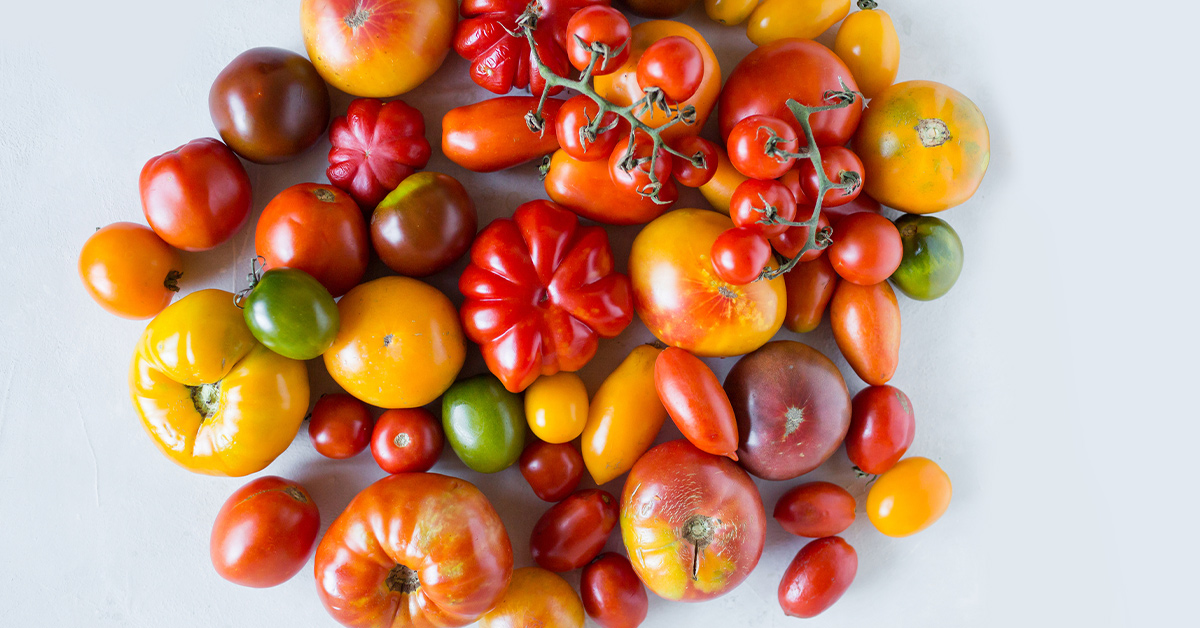 4
5
6
7
8
9
TOMATO
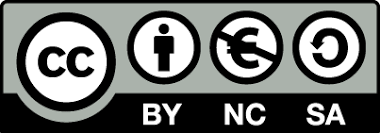 [Speaker Notes: Click on a numbered square to make the square disappear.
Click on the image to reveal it. All the squares will disappear.]
1
2
3
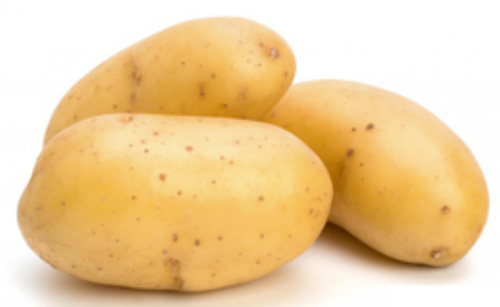 4
5
6
7
8
9
POTATO
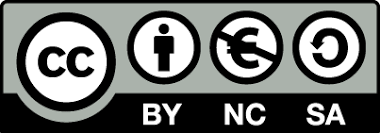 [Speaker Notes: Click on a numbered square to make the square disappear.
Click on the image to reveal it. All the squares will disappear.]